Irregular plurals
Walt spell irregular plurals
Not all plurals follow the rules.

Look at the following words, do you know what the plural of it is?
man
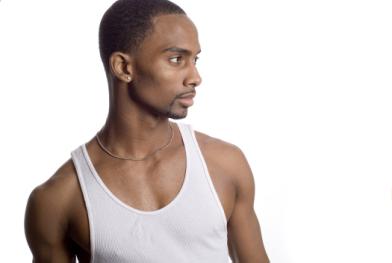 men
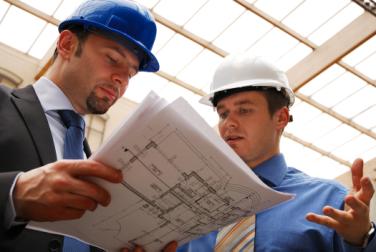 woman
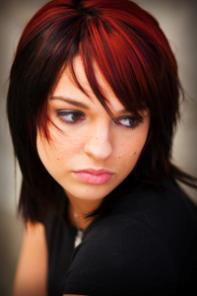 women
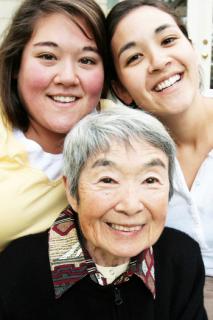 child
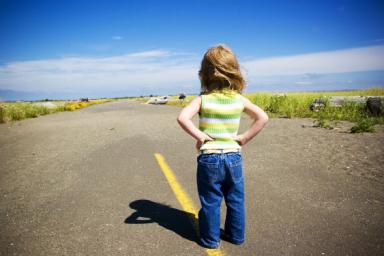 children
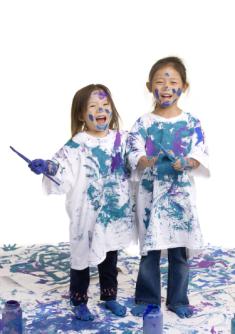 person
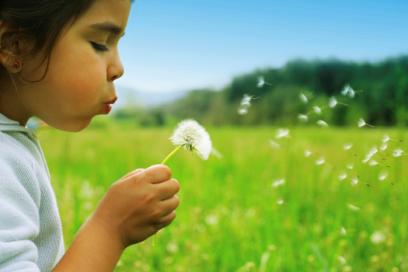 people
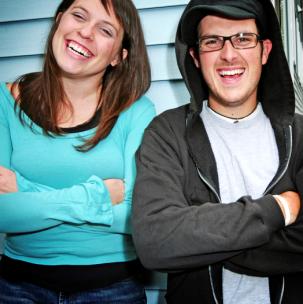 sheep
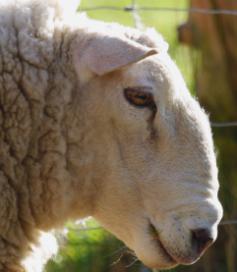 sheep
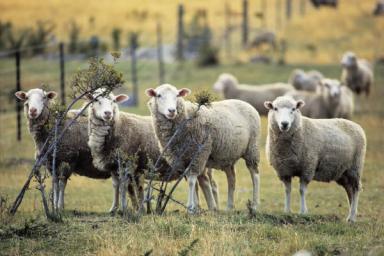 mouse
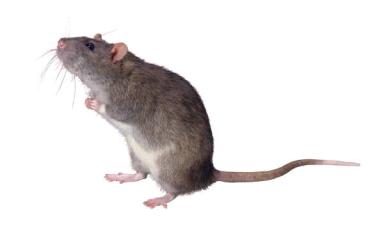 mice
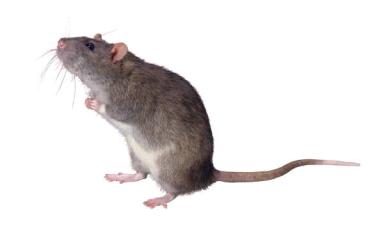 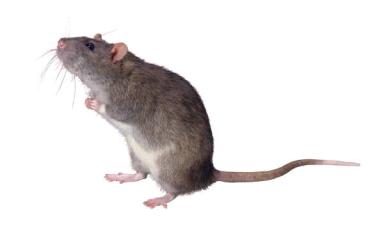 goose
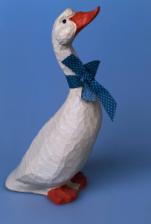 geese
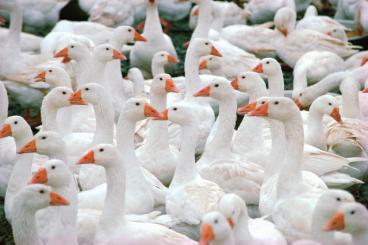 foot
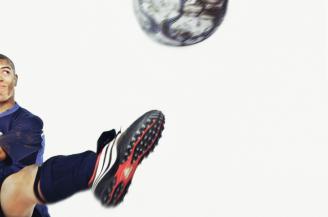 feet
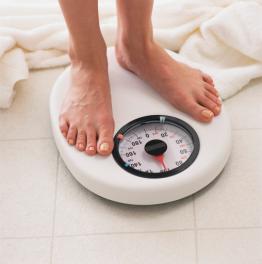 tooth
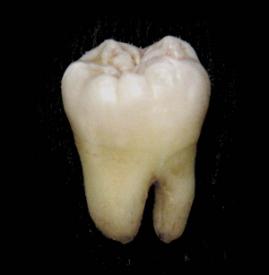 teeth
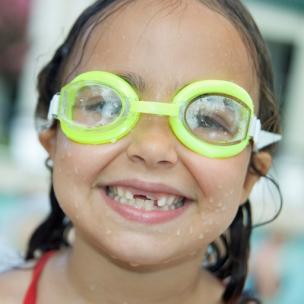 ox
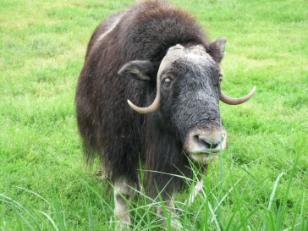 oxen
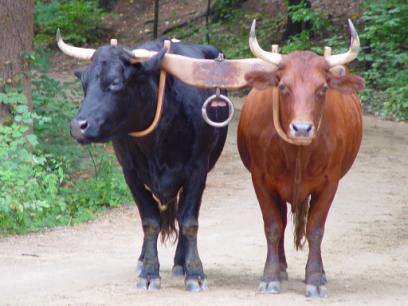 louse
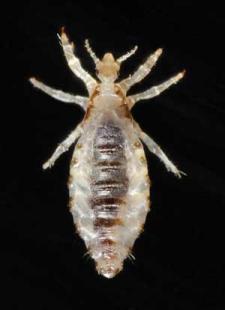 lice
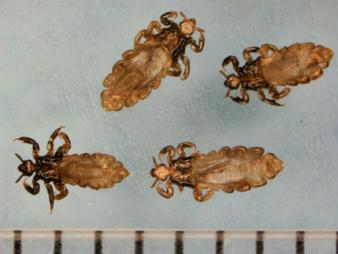 deer
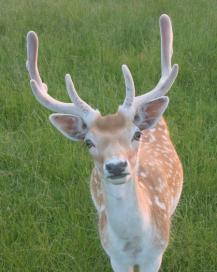 deer
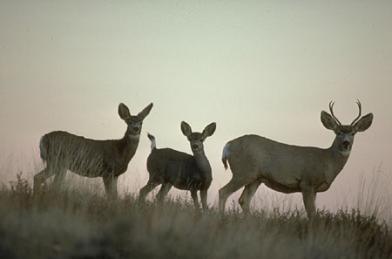 fish
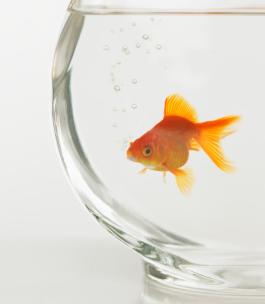 fish
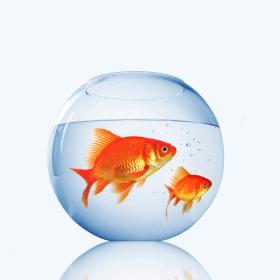 fish
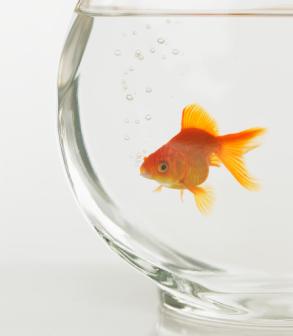 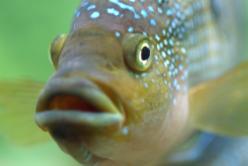 fishes
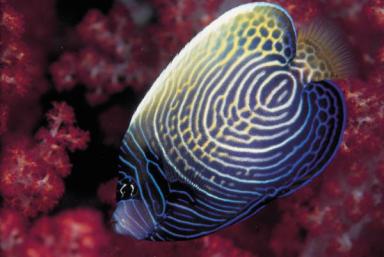 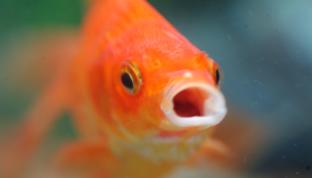 octopus
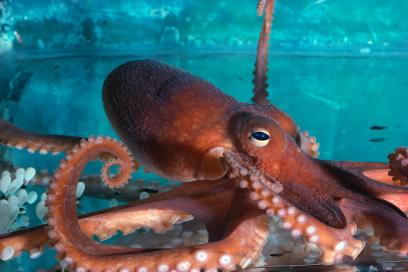 octopi
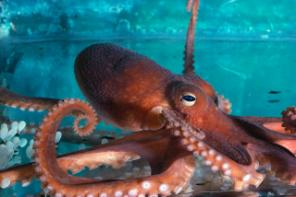 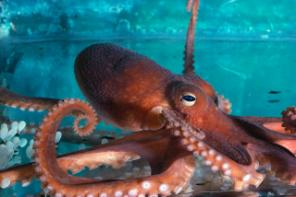 cactus
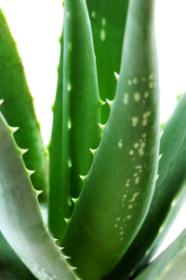 cacti
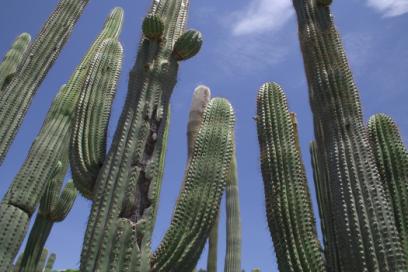